Monte-Carlo Tree Search Implementation of Fighting Game AIs Having Personas
R.Ishii, S.Ito, M.Ishihara, T.Harada, R.Thawonmas
Proc. 2018 IEEE Conference on Computational Intelligence and Games
Introduction
Background
- Many spectators watch gameplay videos using streaming platforms
- The authors proposed Procedural Play Generation (PPG) 
  in another paper

Purpose
- Create AIs that have personas to generate various gameplay 
  videos in fighting game
Related Work
Persona 
> Playstyle of the player in the game context

Puppet-Master MCTS
	> Variant of MCTS, proposed by the same authers
	> Controls all characters using only a single tree 
   (usually one tree for one agent)
Puppet-Master MCTS
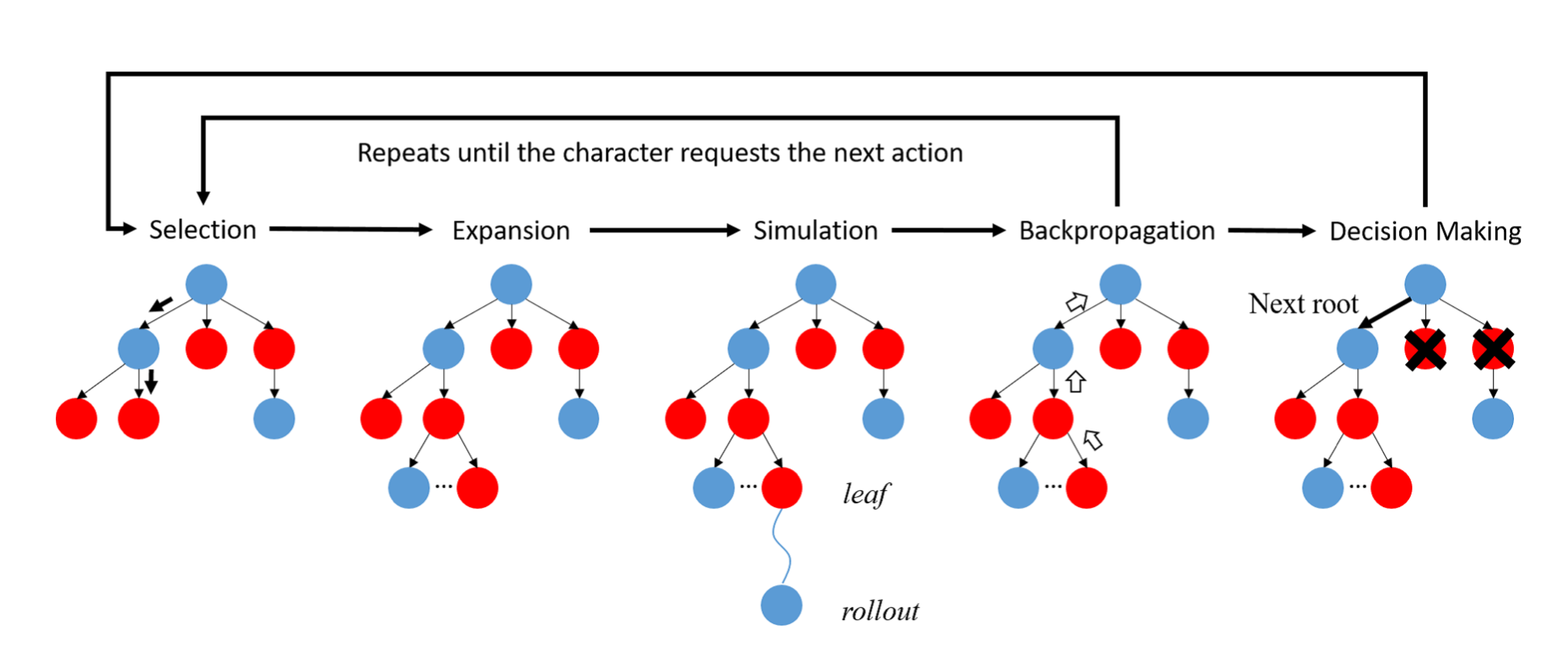 Personas in Fighting Game
RashDown
Player prefers to fight in close ranges

Zoning
Player prefers to fight keeping a certain distance 
with the opponent
Proposed Method
Evaluation function in selection step
	- Used UCB1
	- When the player acts like its persona and damage the 
  opponent, the reward value is going to be high
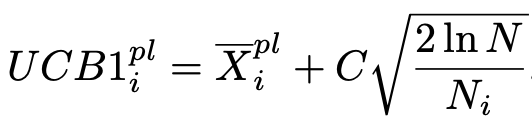 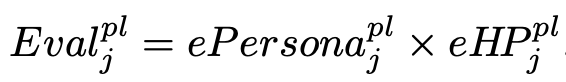 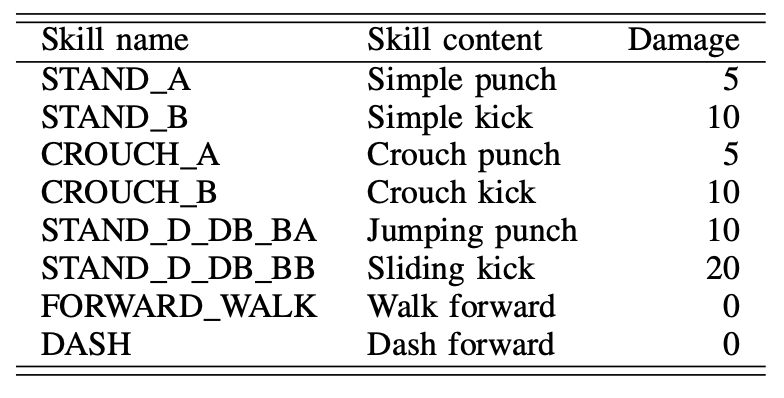 Proposed Method
Selection of actions in simulation step
Players behave randomly 
but like their personas
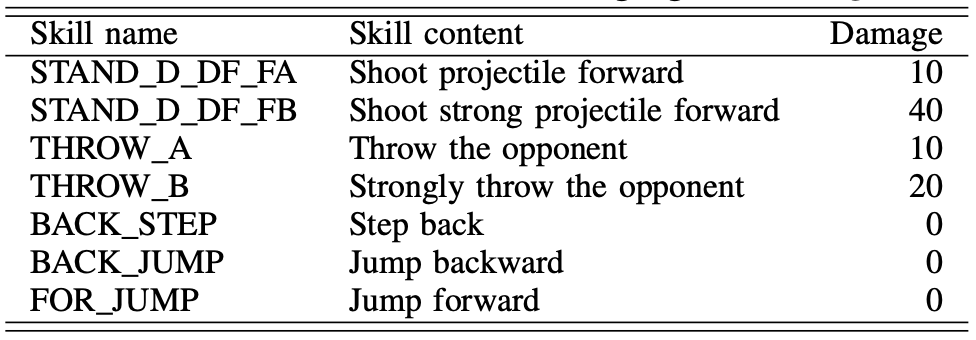 RushDown or Zoning
Experiment
- Experiment on FightingICE
- Compared the proposed AI and another MCTS-based AI
- Generated 8 videos and showed them to participants
- Asked participants which player is which persona
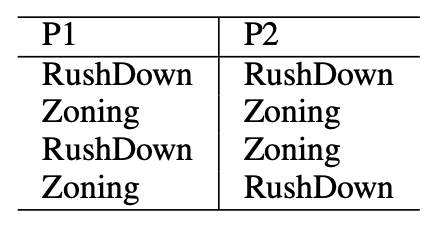 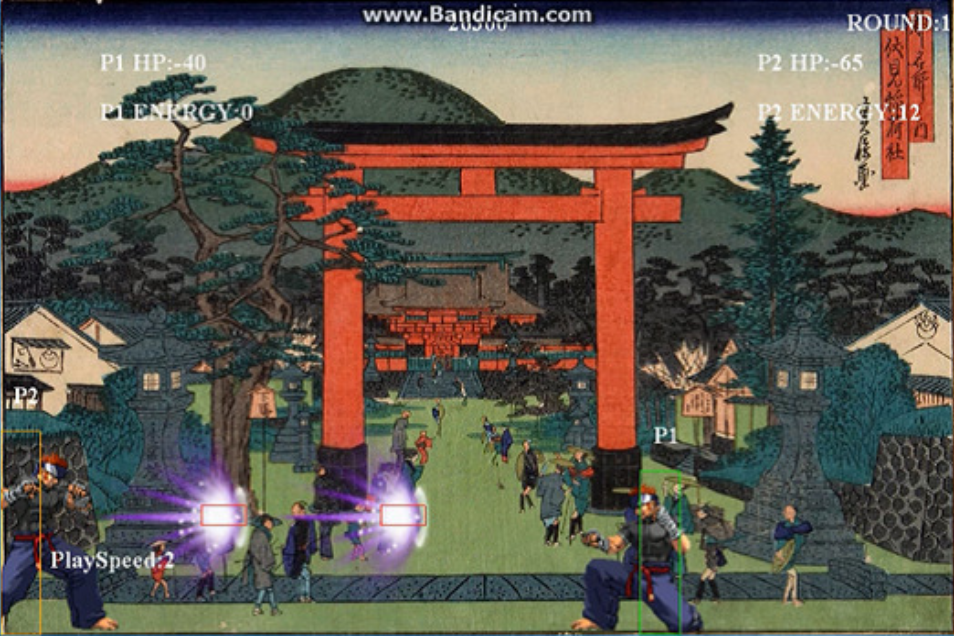 Results and Discussions
Participants could better identify both personas in P-AI than M-AI.
Zoning controlled by P-AI still has an issue.
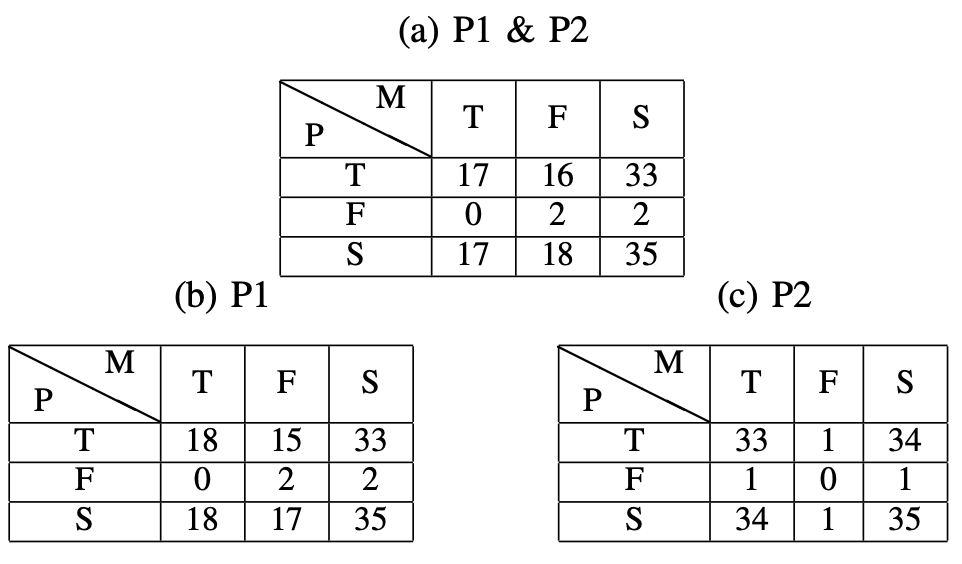 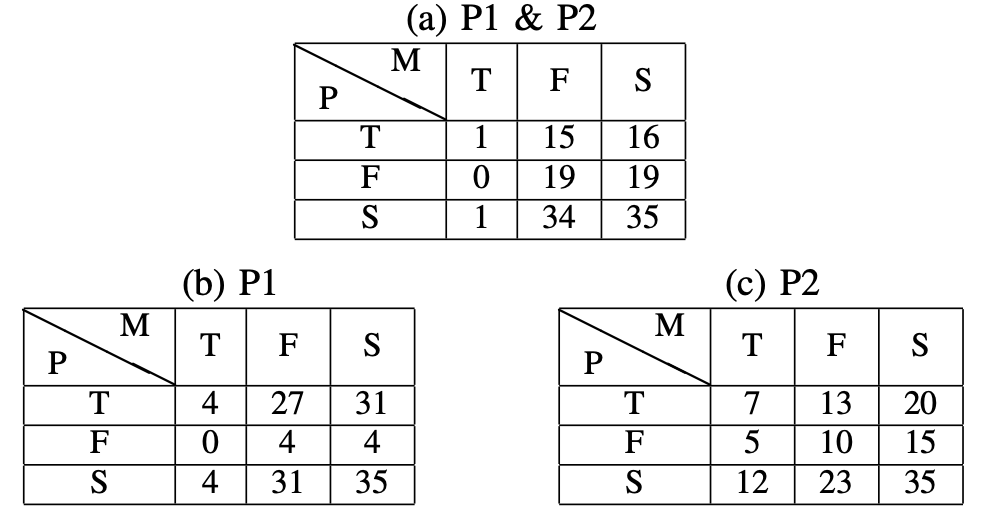 RushDown vs RushDown
Zoning vs Zoning
Thank you for listening!